Россия в начале XIX века
К началу XIX в. территория Российского государства составляла 16 млн кв. км
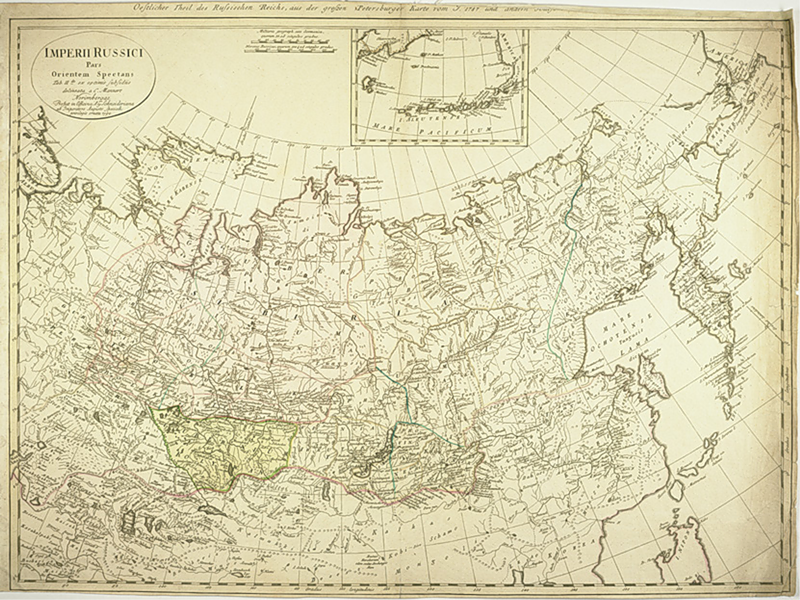 93%
7%
Население – 44 млн. человек
Империю населяло более 200 народностей и этнических групп. По данным переписи 1897 г., в России проживало 47, 8 % великороссов, 19 % малороссов, 6,1 % белорусов. Второе место по численности занимали тюркские народы: казахи (4 млн человек), татары (3,7 млн человек). Еврейская диаспора насчитывала 5,8 млн. Латыши, немцы, молдаване, армяне, мордва, эстонцы имели численность населения от 1,0  до 1,4 млн человек.
Сословный строй
По своему политическому устройству Россия в начале XIX в. была самодержавной монархией. В руках императора была сосредоточена вся полнота власти в стране.
Россия – аграрная страна.
Экономика
Промышленность (мануфактуры)
Сельское хозяйство!!!
ФЕДАЛЬНО-КРЕПОСТНИЧЕСКАЯ
СИСТЕМА
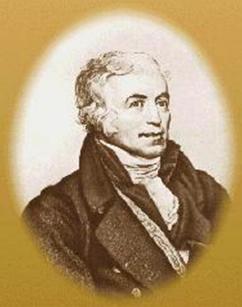 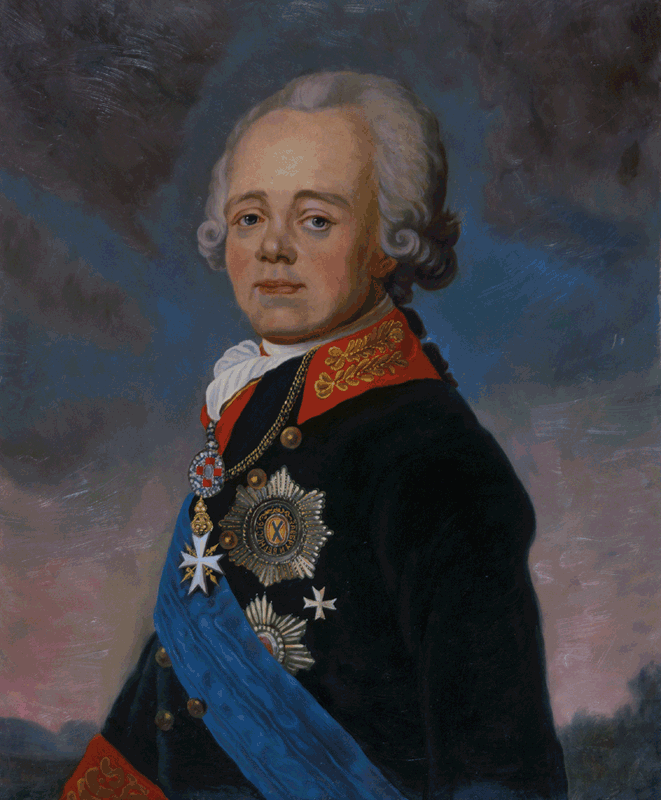 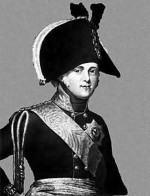 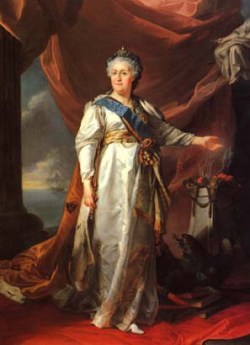 Воспитатель Александра Лагарп
Павел I
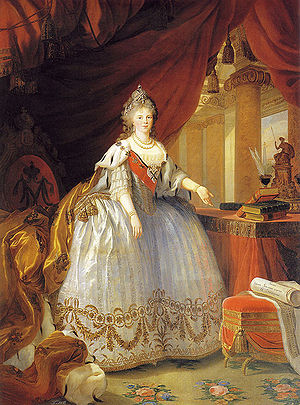 Александр I
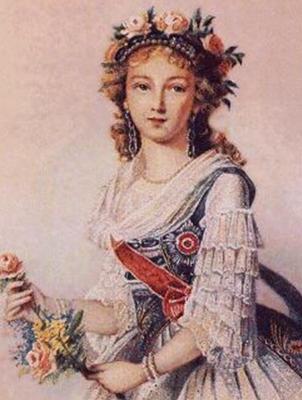 Екатерина II
Елизавета Алексеевна
Мария Фёдоровна
«Гибкий и дальновидный политический деятель, умеющий скрывать свои истинные убеждения, крайне осмотрительный  в своей реформаторской деятельности»
«В политике тонок, как кончик булавки, остёр, как бритва, и фальшив, как пена морская»
«Актёр на троне», «В лице и жизни арлекин», «Властитель слабый и лукавый, плешивый щёголь, враг труда».
«Двуличный, лицемерный, под его великосветскими манерами скрывался властолюбивый и мстительный самодержец, которому присущи необычайная скрытность, лень, презрение к людям».
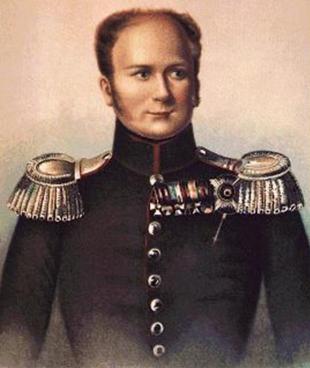 Александр I.
«Человек нового века, сочетавший достаточную трезвость в политике с уважением к идеям нового времени»
11 марта 1801г. в результате дворцового 
переворота был убит Павел I – новым
 императором России стал Александр I 
(1801 – 1825 гг.)
Манифест о восшествии на престол – обещание управлять «по законам и по
Сердцу бабки своей – Екатерины Великой»
«Негласный комитет»
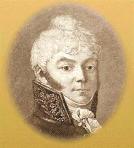 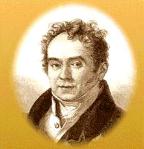 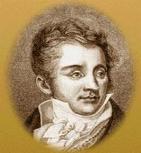 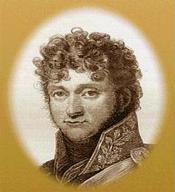 Н.Н.Новосильцев
П.А.Строганов
В.П.Кочубей
А.А.Чарторыйский
Реформы высших органов управления
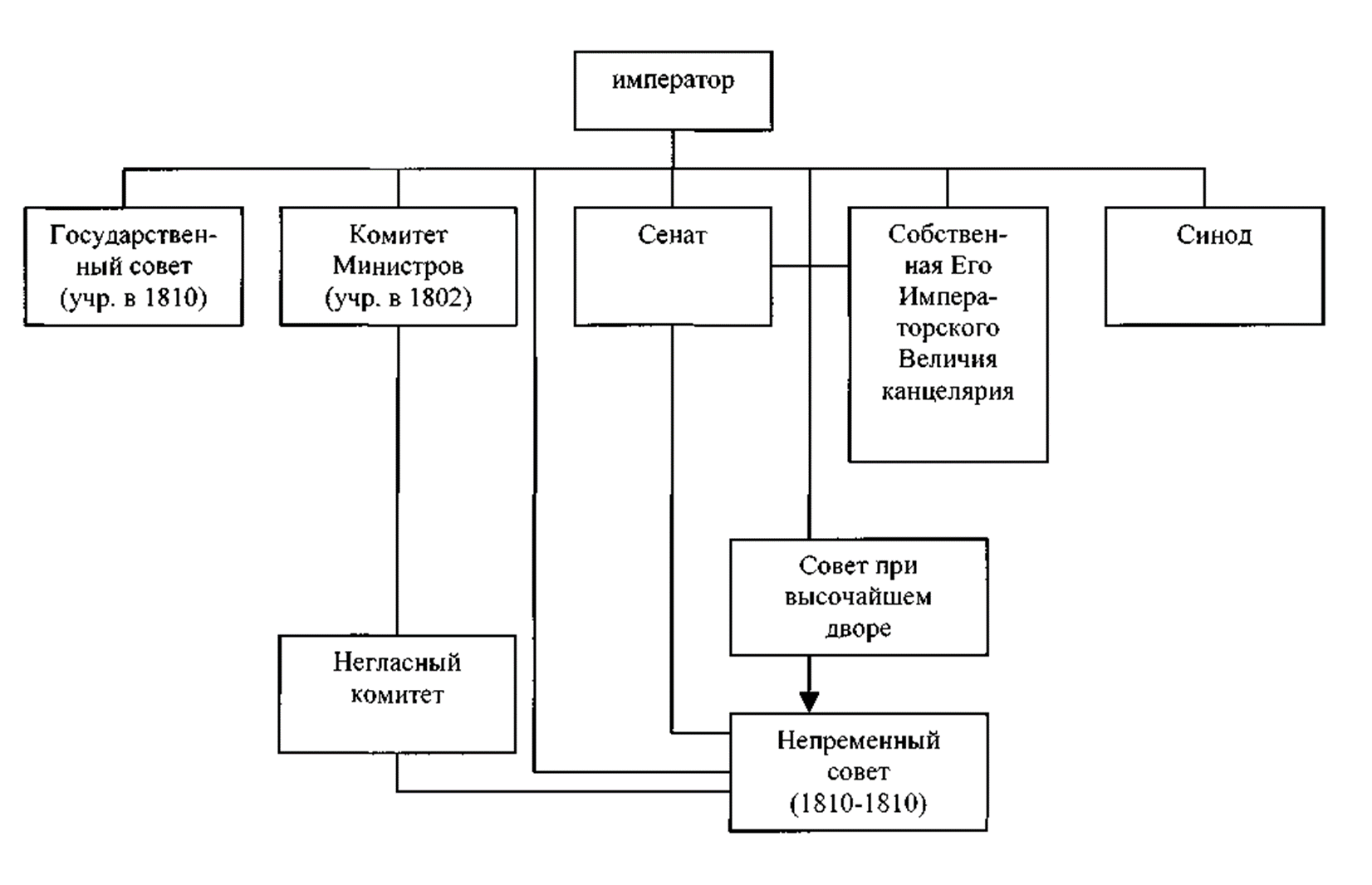 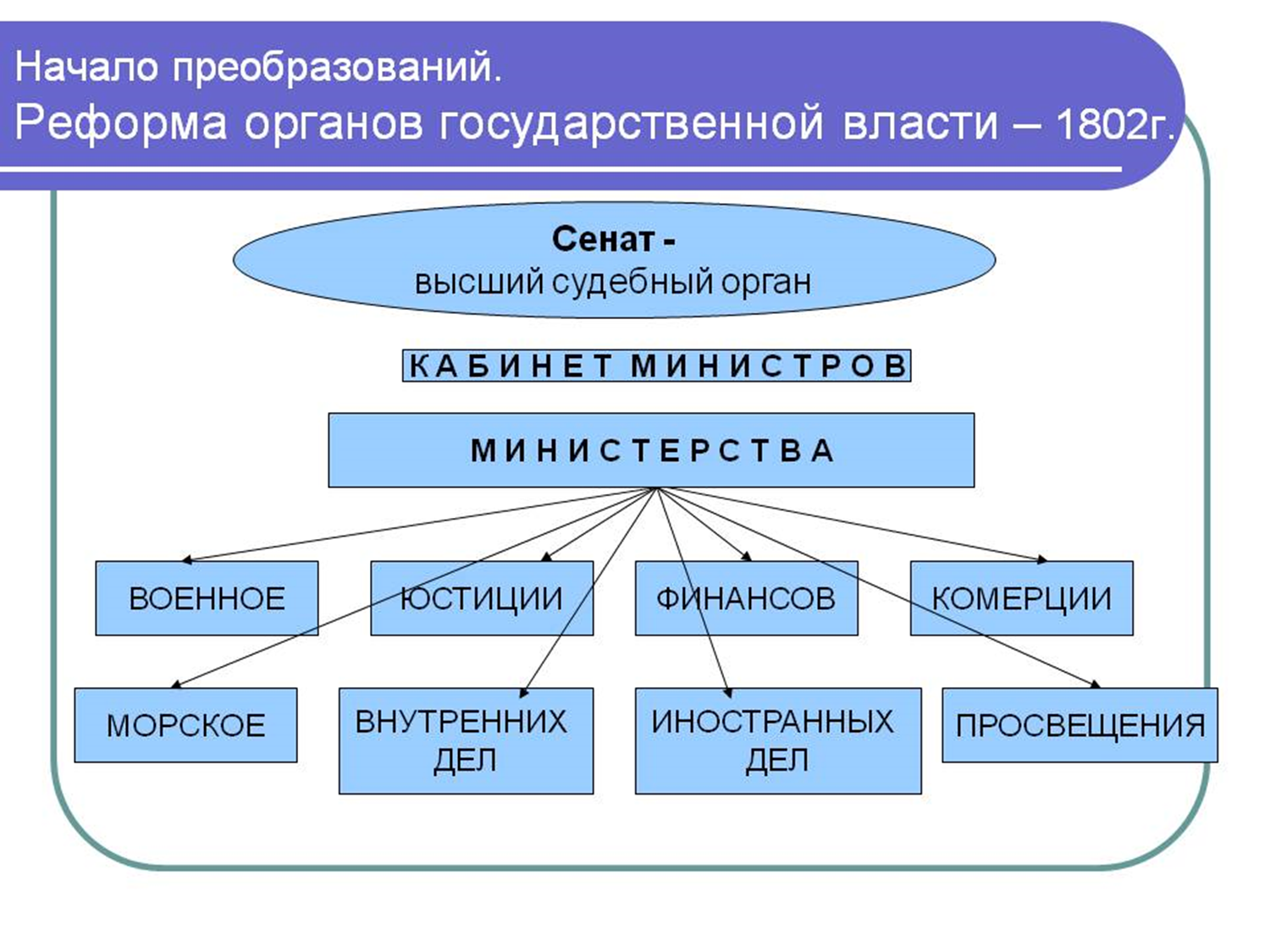 Крестьянский вопрос:
- указы, разрешавшие государственным крестьянам покупать земли, обязывающие помещиков обеспечивать своих крестьян едой в голодные годы;
- прекращение раздачи казенных крестьян в частные руки; 
-  указ от 1808 г. запрещал продавать крестьян на ярмарках;
указ от 1809 г. отменил право помещиков ссылать своих крепостных в Сибирь;
 - 20 февраля 1804 г. Положение о лифляндских крестьянах, которые получали свои участки в наследственную собственность при сохранении барщины и оброка;
- 20 февраля 1803 г. принят указ «О вольных хлебопашцах», согласно которому помещик при желании мог освободить своих крестьян «целыми селениями или отдельными семьями» с землей при условии обоюдного согласия сторон.
Реформы в области образования:
- 26 января 1803 г. указ «Об устройстве училищ» провозглашал принципы бесплатного и бессословного образования на его низших ступенях.;
-  обязательное получение образования для желающих поступить на государственную службу;
- 5 ноября 1804 г. - Университетский устав. Университеты получили широкую автономию, вплоть до выбора ректора, определения штат профессуры, иммунитета от вмешательства чиновников и властей в университетские дела. 
- создание лицеев − средние гуманитарные учебные заведения;
- 9 июля 1804 г. был издан «Устав о цензуре», позволивший авторам произведений без серьезных ограничений заниматься литературной деятельностью.
Внутренняя политика Александра I в 1815-1825 (консервативный период)
указы, подтверждавшие право помещиков ссылать крестьян в Сибирь;
1814 г.  запрет покупать населенные земли личным дворянам, запрет покупки крестьян разночинцами, купцами, мещанами;
1817 г. безземельное дворянство отстранено от участия в дворянских выборах;
- переименование Министерства народного просвещения в Министерство духовных дел и народного просвещения;
в учебных заведениях увеличились часы на религиозное обучение;
усилился надзор за содержанием газет, журналов, книг;
чиновникам запретили без дозволения начальства издавать любые произведения, «касавшиеся внутренних и внешних отношений» Российского государства;
в 1819–1821 гг. подверглись разгрому Казанский, Харьковский и Петербургский университеты, многие профессора были уволены за вольнодумство;
в 1822 г. - запрет деятельности всех тайных организаций;
в армии была восстановлена палочная дисциплина;
в1821–1823 гг. введение секретной гражданская  полиция и тайной полиции в гвардии и в армии.
Домашнее задание: Отечественная война 1812г.
Ответьте на вопросы:
Причины и предпосылки войны
Основные события
Итоги Отечественной войны 1812 г.